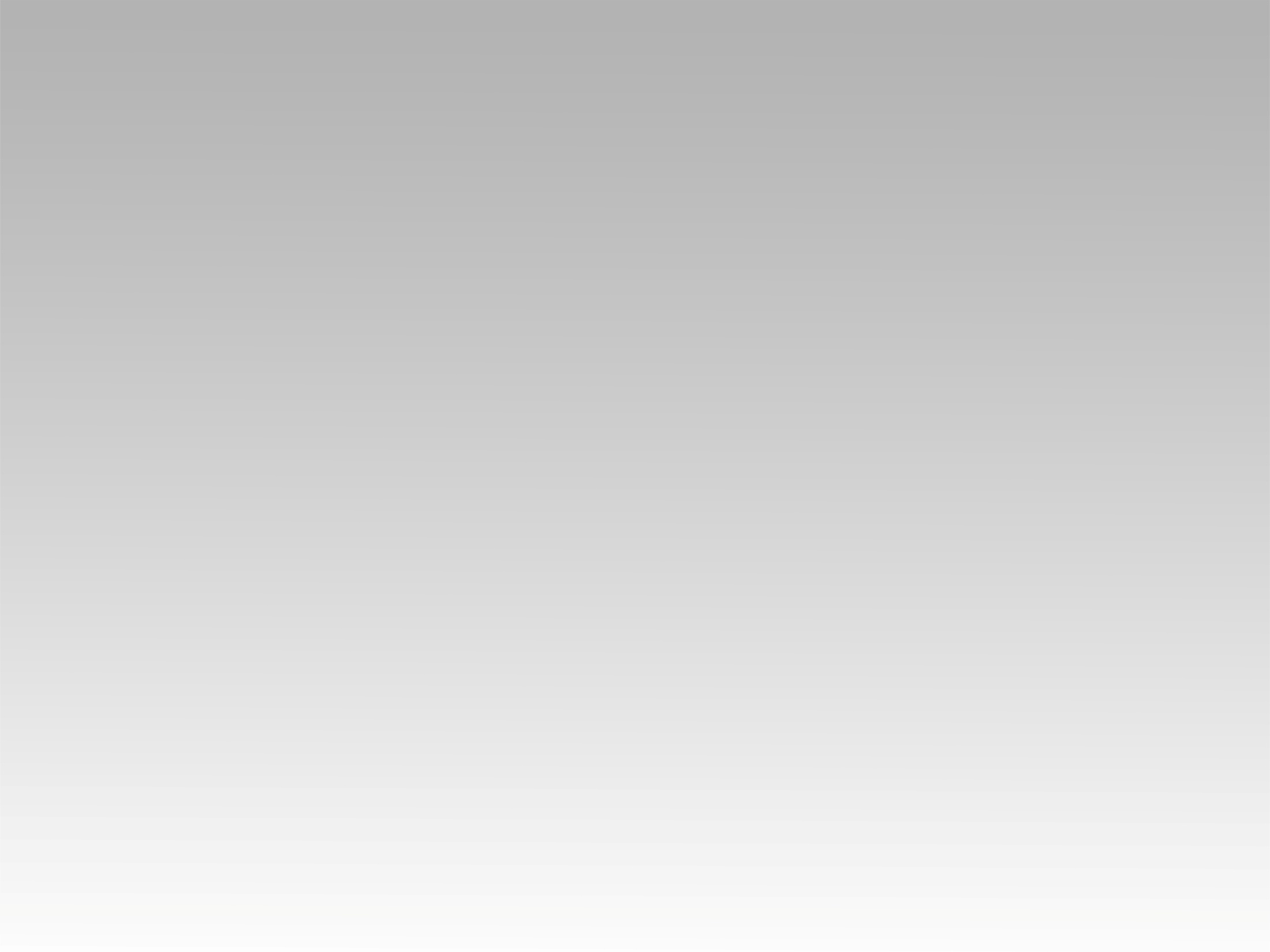 تـرنيــمة
هموم الناس
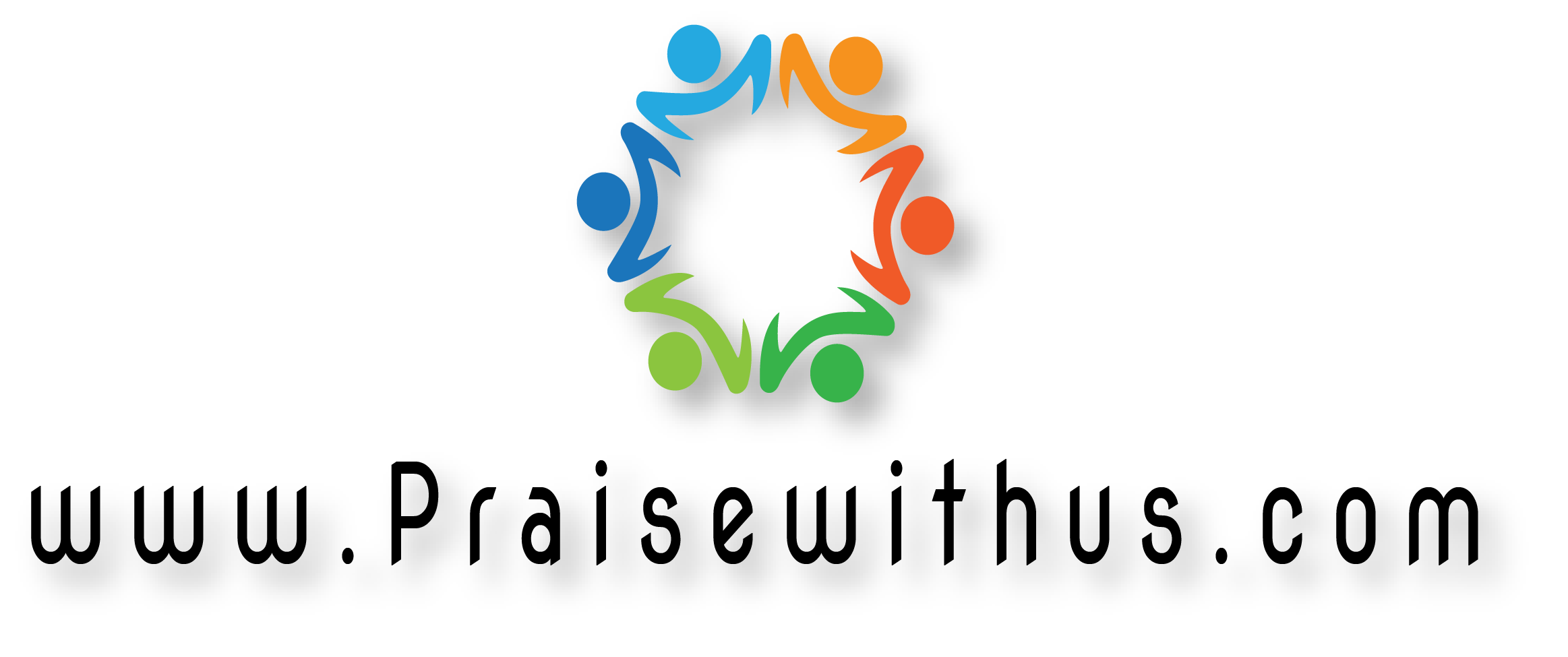 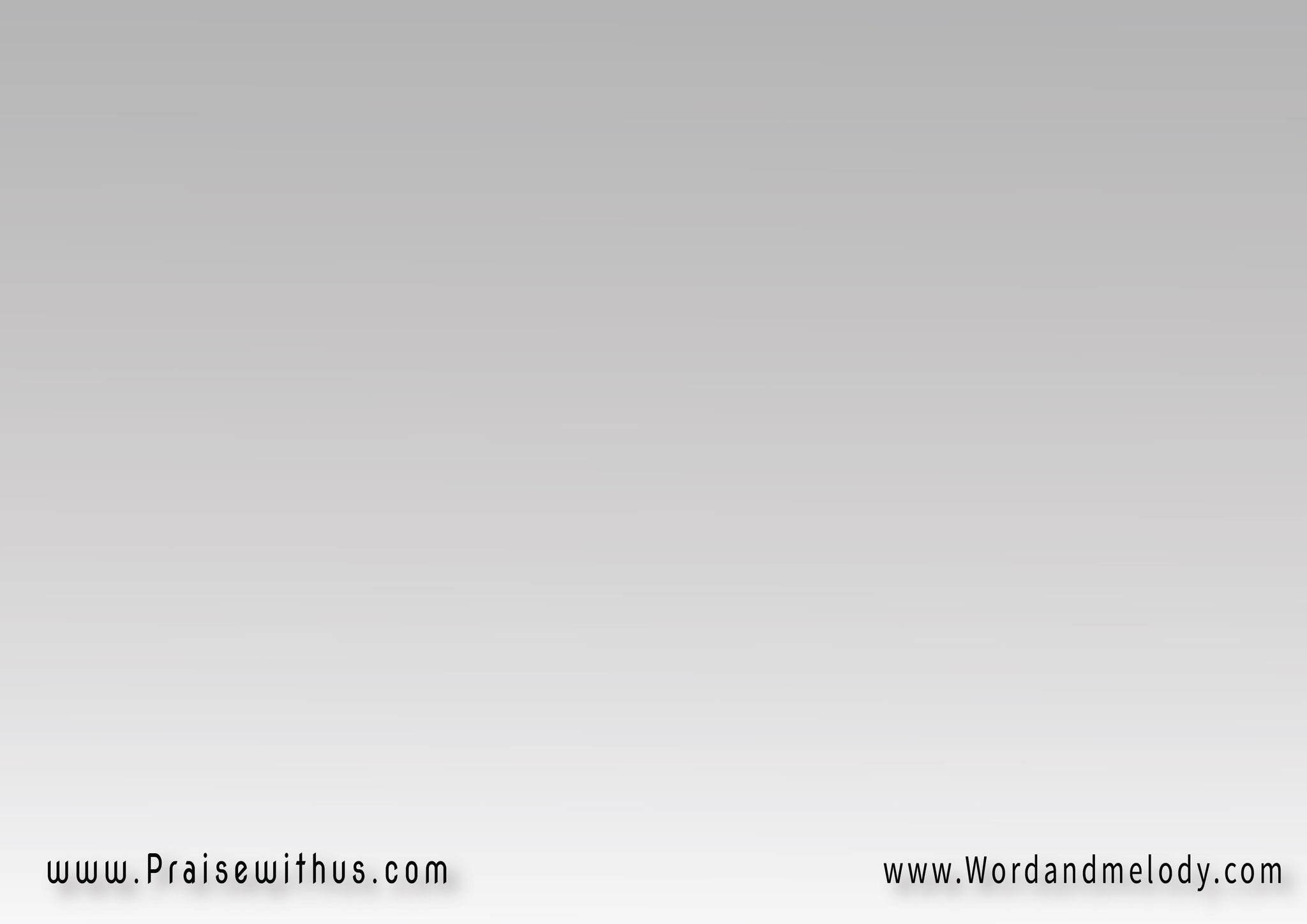 هموم الناس تؤرقهم وتعذبهم،
 إن هم خافوا
 فالهمُّ هو :" خوفٌ طافَ بقلوبِ
 من حوله طافوا"!
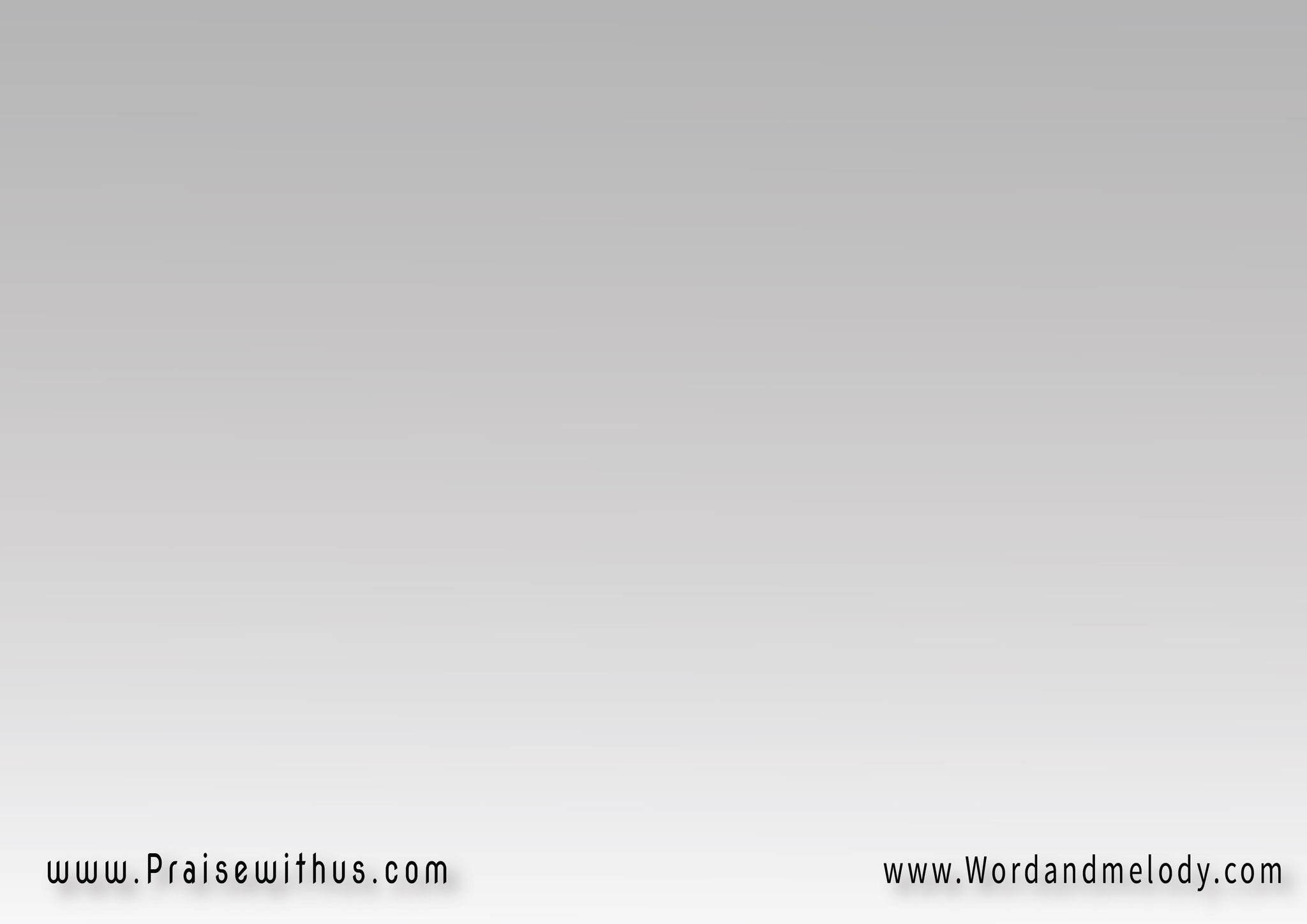 والحُرّ إن خاف، استُعْبِد.
 وقُيِّدَ فيه الإنصافُ
 والعبدُ في حب الله،
 يحيا في "حريةِ مَن شافوا".
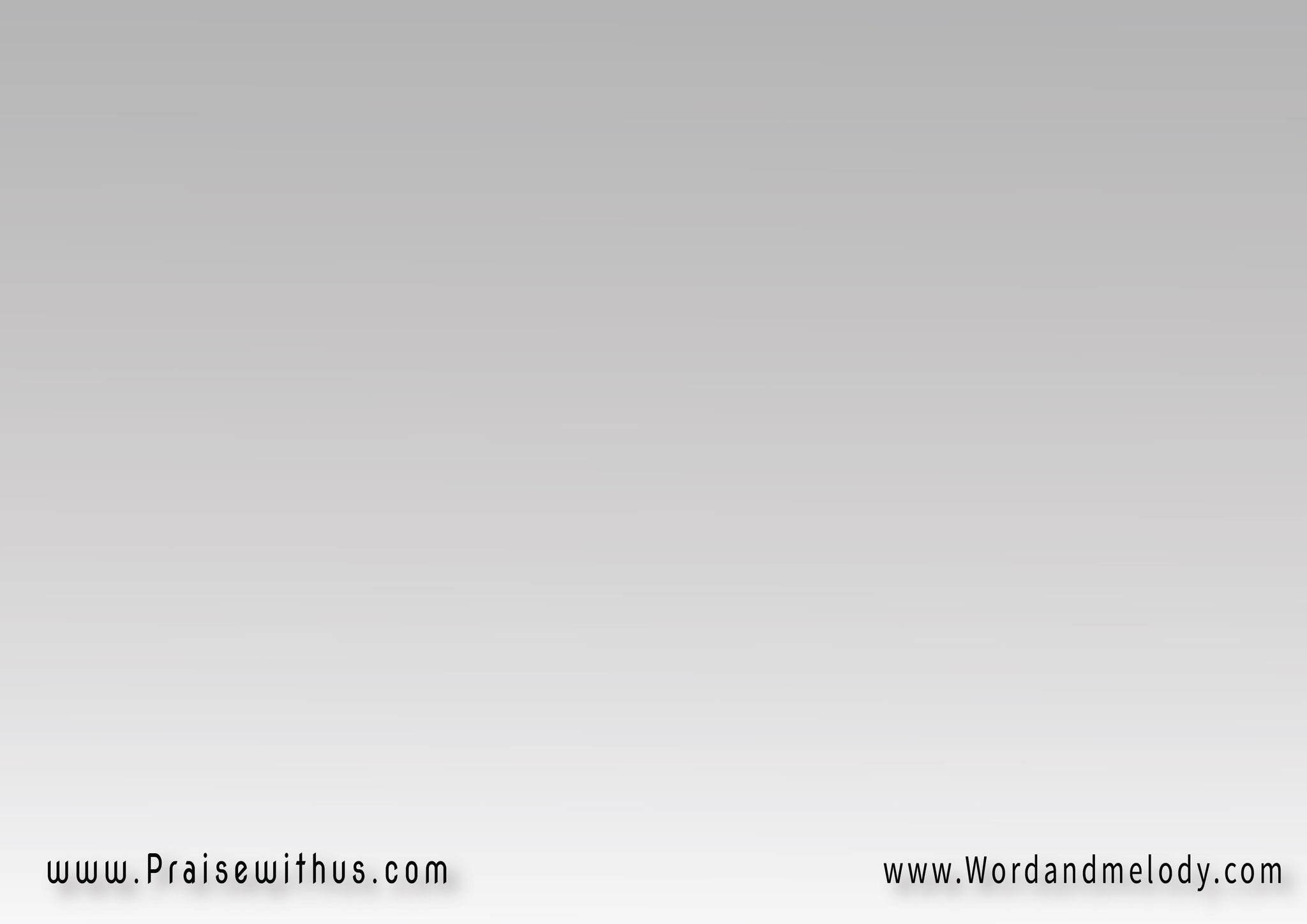 فيا من تعطي حباً يعتق، 
ويحرر م الموت ويشفي 
إملأ قلبي حباً منك،
 فيُطرَحُ مني لخوفك خوفي!
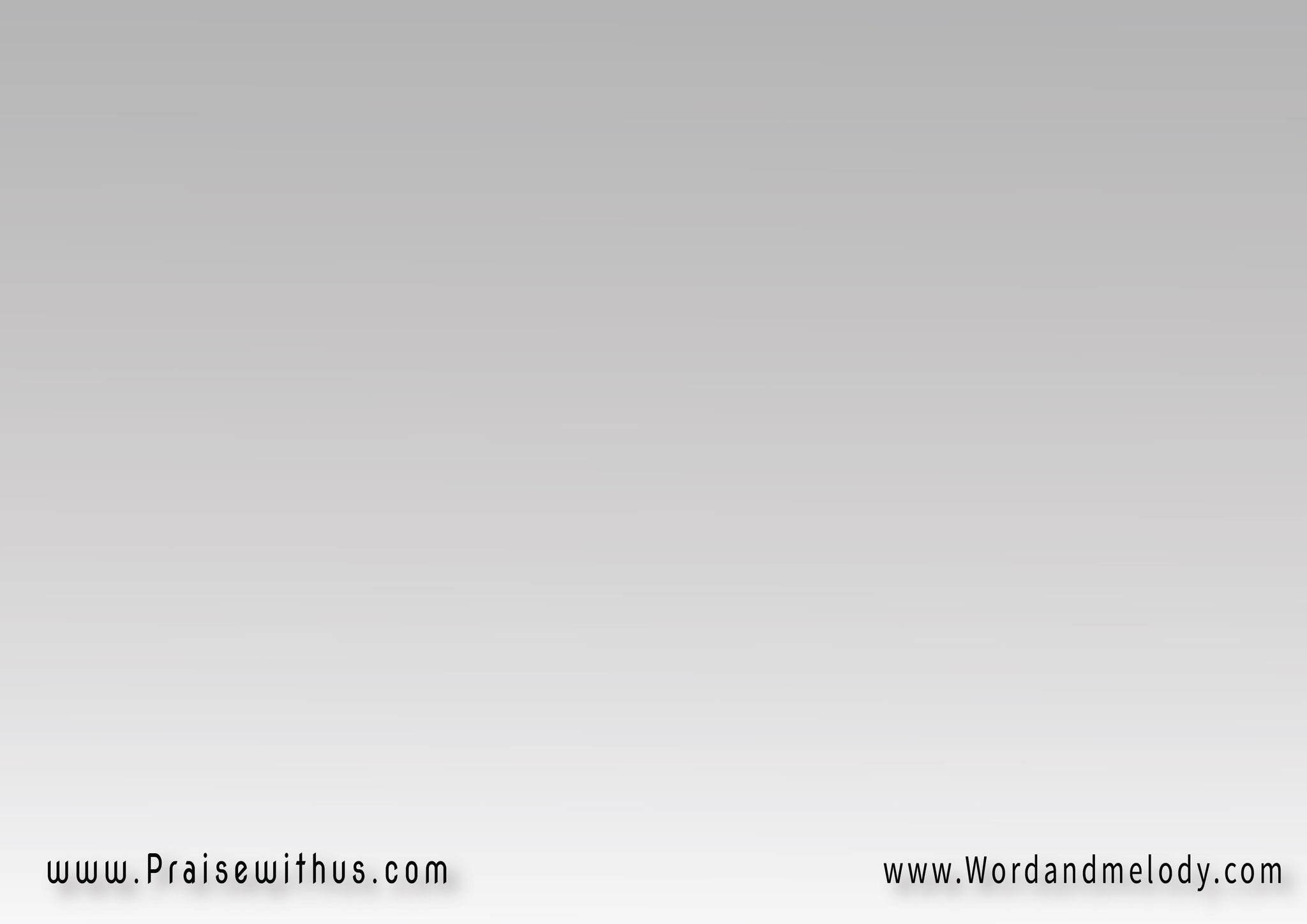 ويُثمرُ حبك فيا فرحاً،
 يسمو بروحي فوق اليأسِ
وأؤمن أن الخوفَ طُرِحَ 
حين طرحتُ أمامك نفسي
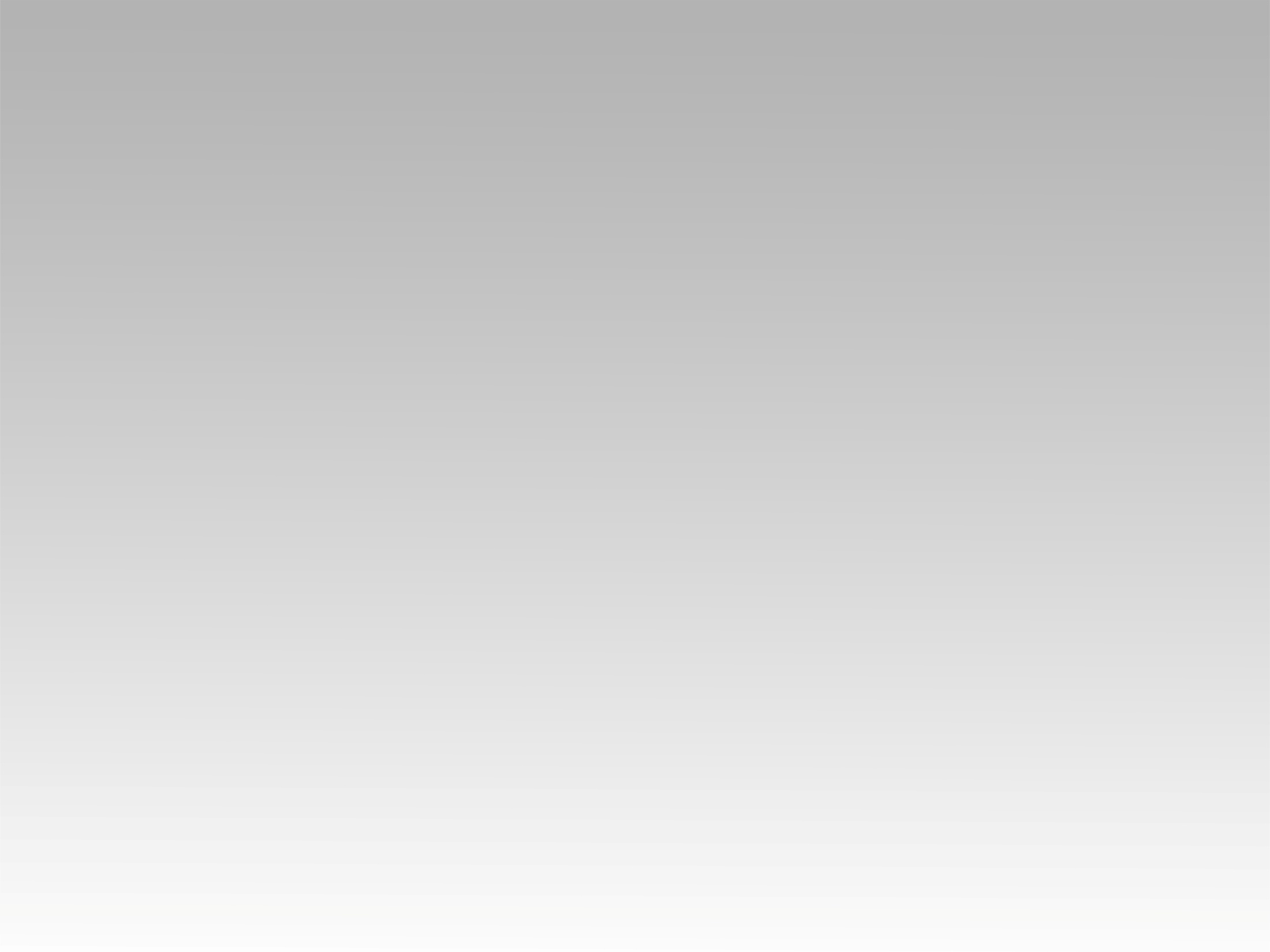 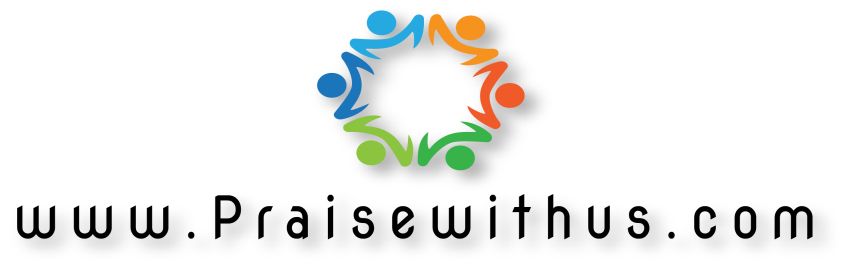